Arrival
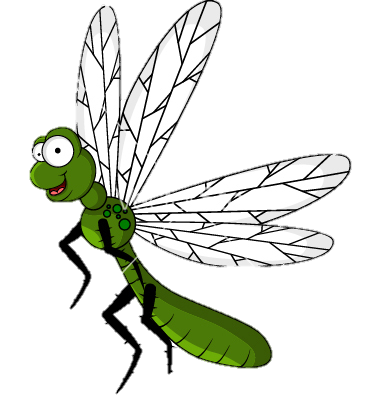 � Be Respectful
� Be Responsible
� Be Safe
Be Respectful
Be polite and  cooperate with  others.
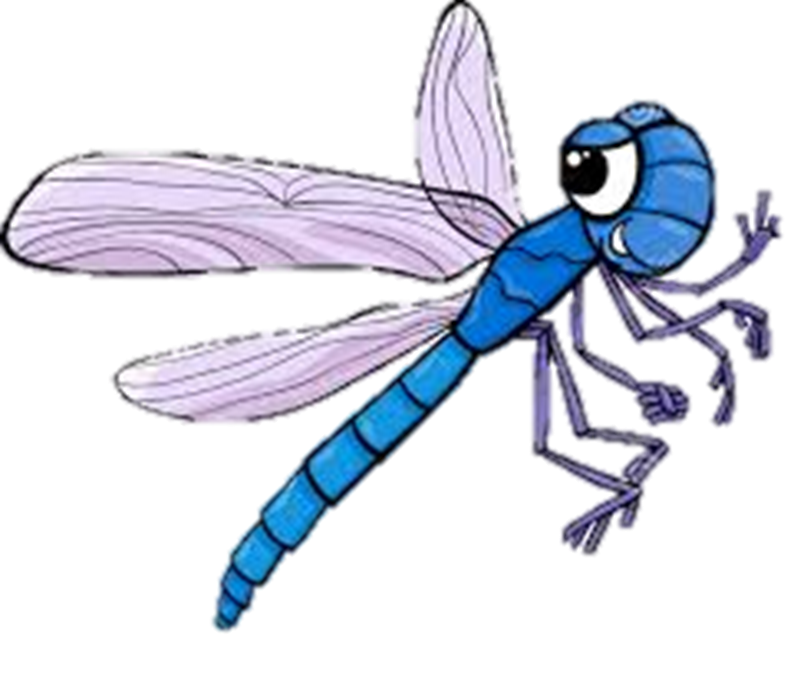 Follow Directions
�	Teachers and other adults help you stay safe, so pay attention
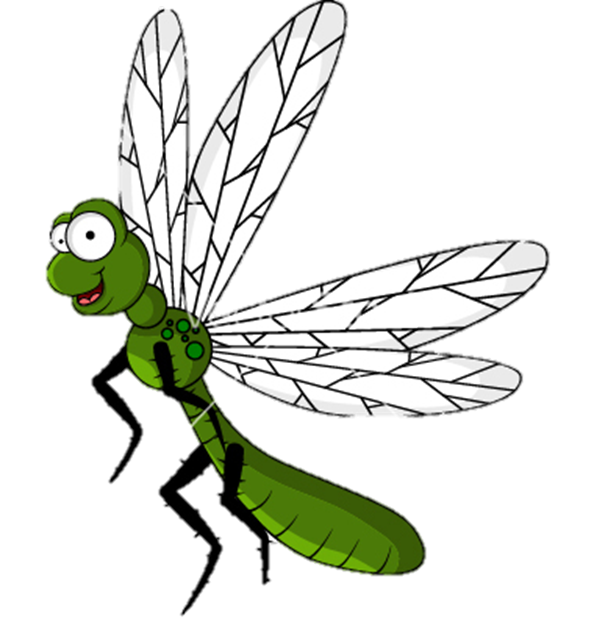 Be Responsible
Arrive on time:
	Supervision starts at 7:45
Leave on time:
	You will be released between 12:15 and 3:05
Make sure to check YOUR bell schedule
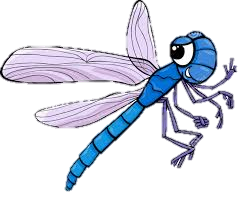 Walk safely
� Walk bicycles,  scooters, and  skateboards while  on the sidewalk
� Park bikes in the bike racks
� Watch for moving  vehicles
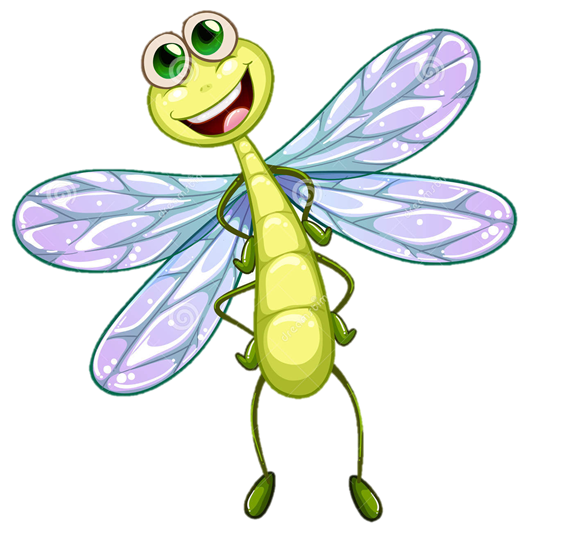 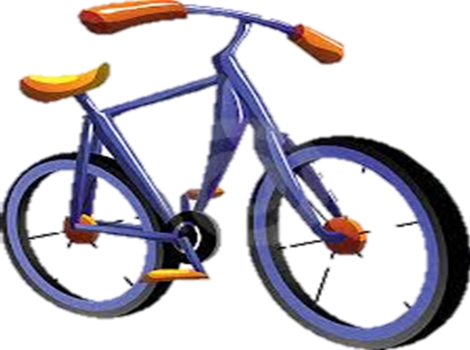 Phone Use
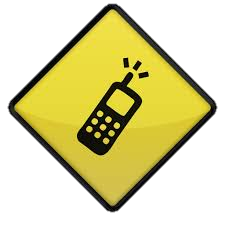 � Get a teacher’s permission to use any phone on campus
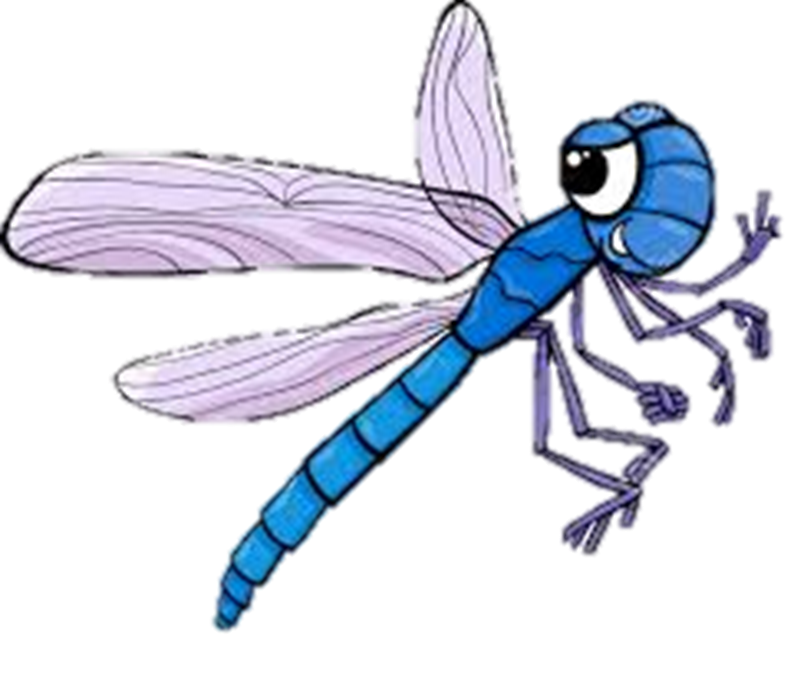 Be Safe
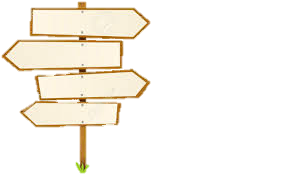 � You must remain on  campus once you  arrive
� Remain in  designated areas  until you are called to class
Kindergarden-1st
2nd and 3rd Grade
4th and 5th
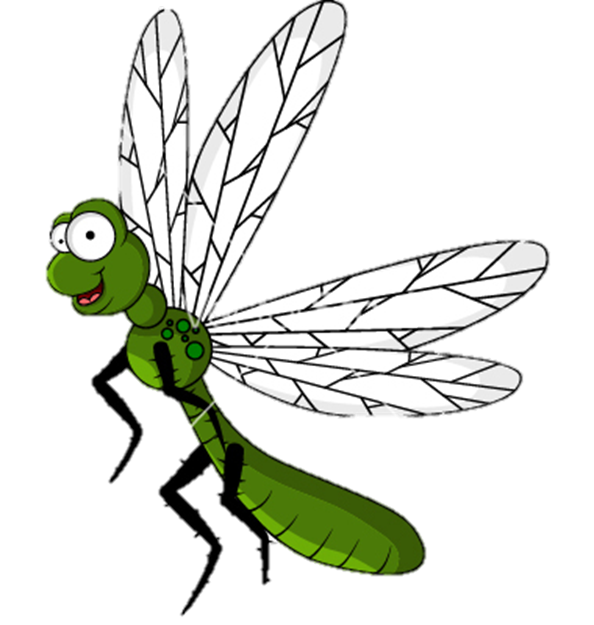 Middle School
Dismissal
� If you are being  picked up, wait for  your ride.
� If you are walking,  be aware of your surroundings
K-1 must be with a parent
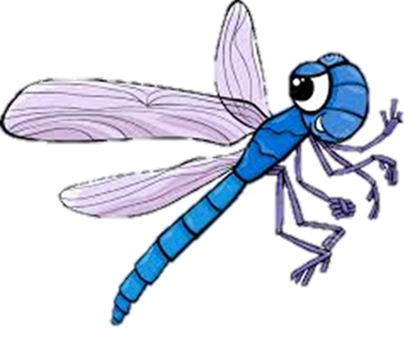